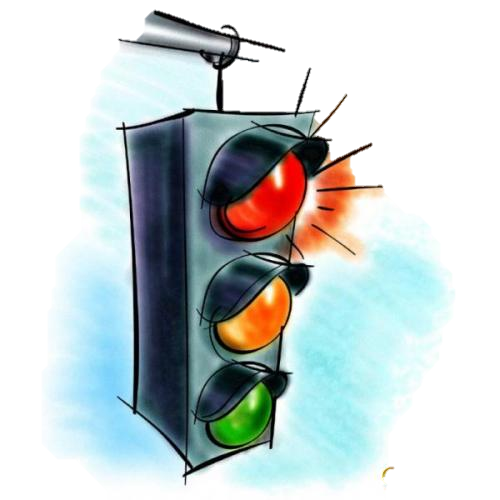 Викторина правила дорожного движения.
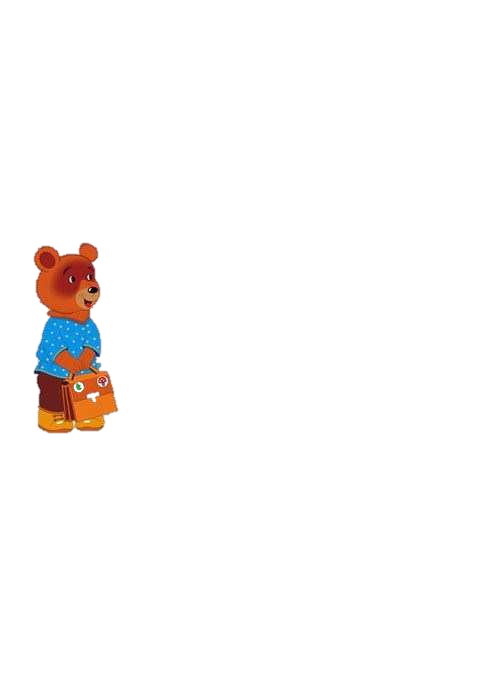 Кто из ребят поступает правильно?
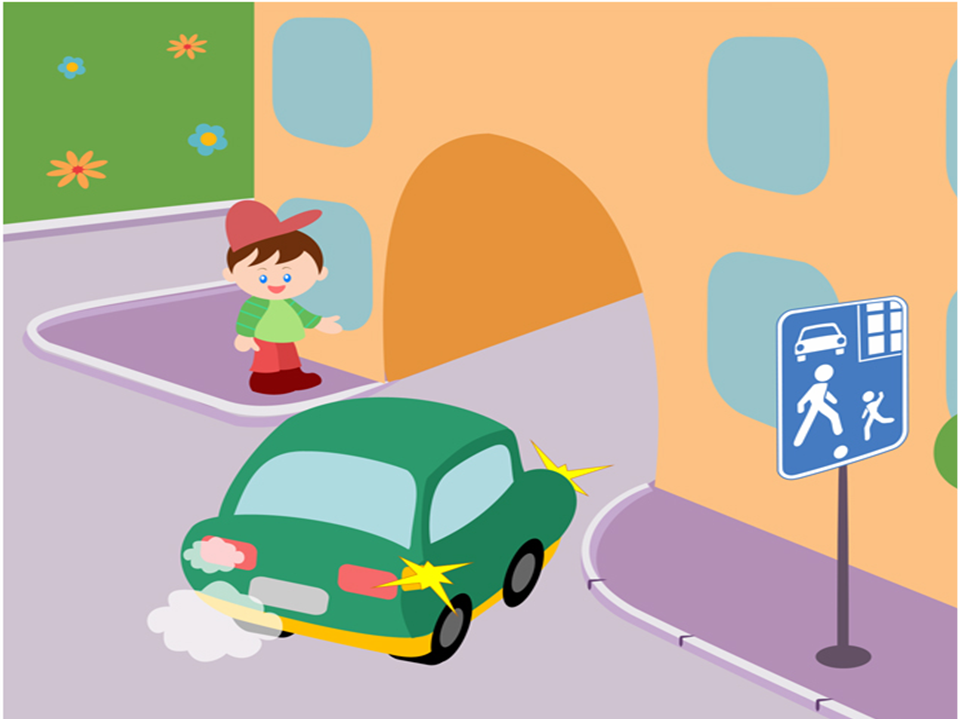 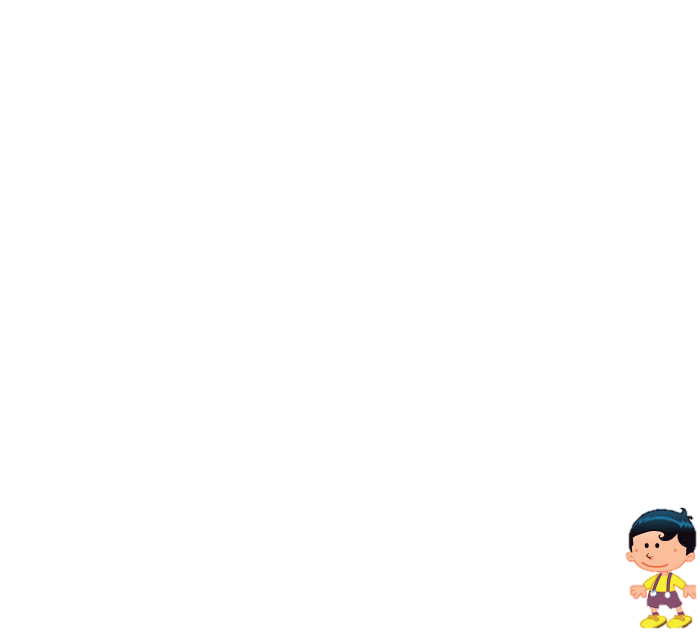 1
2
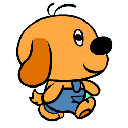 Кто правильно ждёт транспорт?
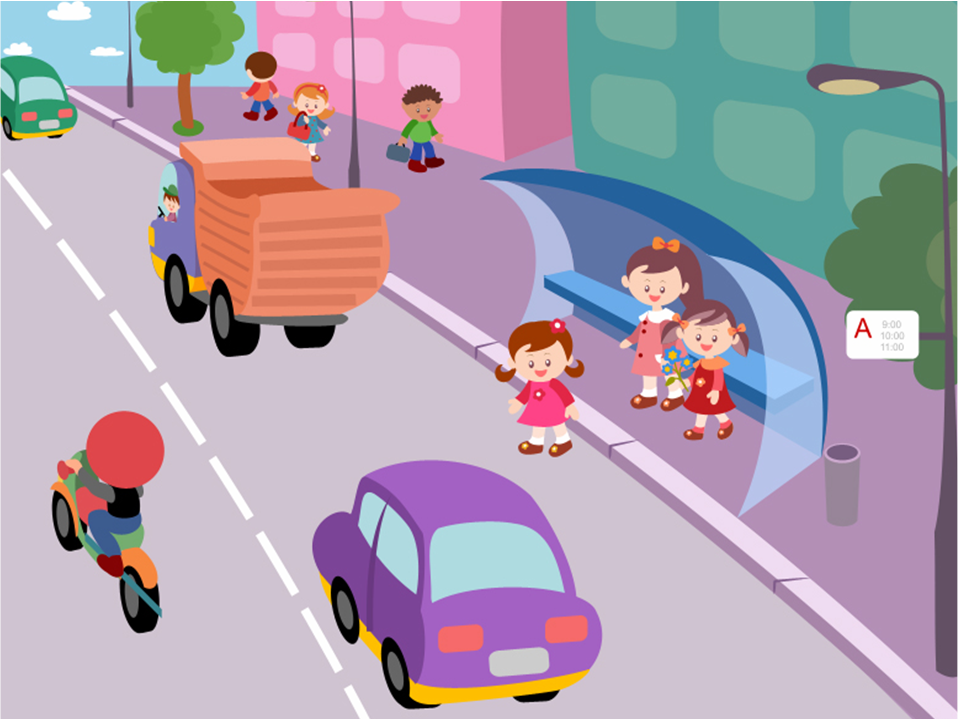 1
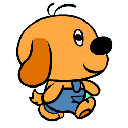 2
Какой велосипедист не нарушает правила?
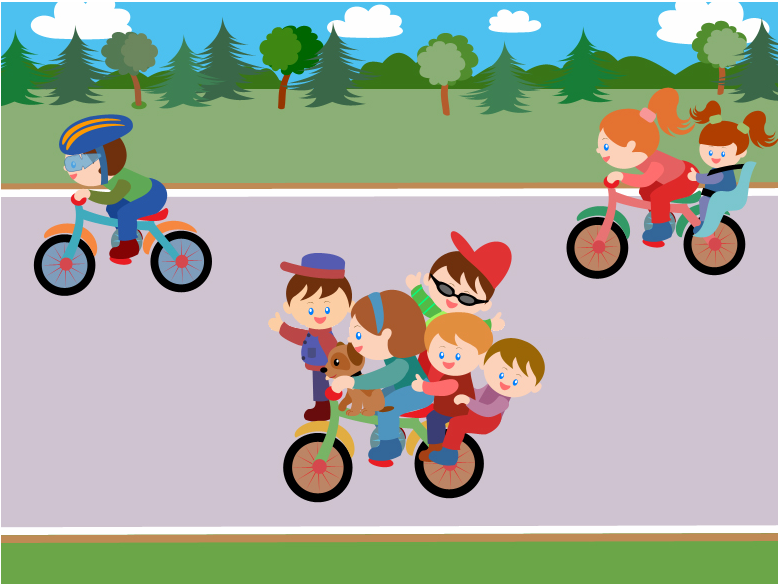 3
1
2
Кто нарушает правила перехода проезжей части?
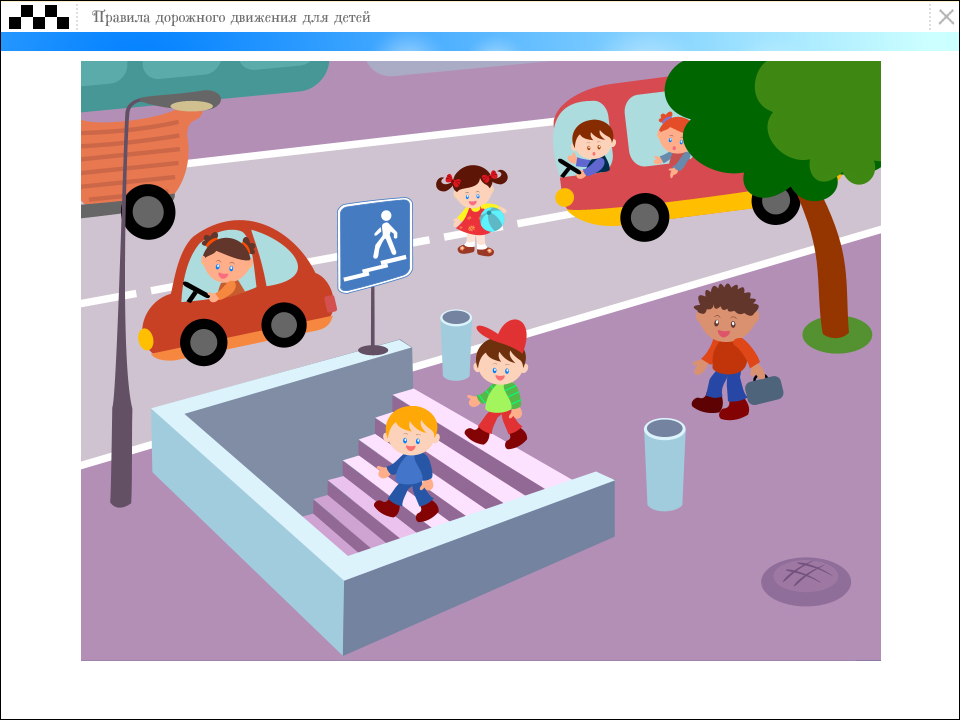 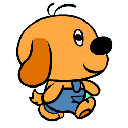 3
2
1
Какой светофор работает не правильно?
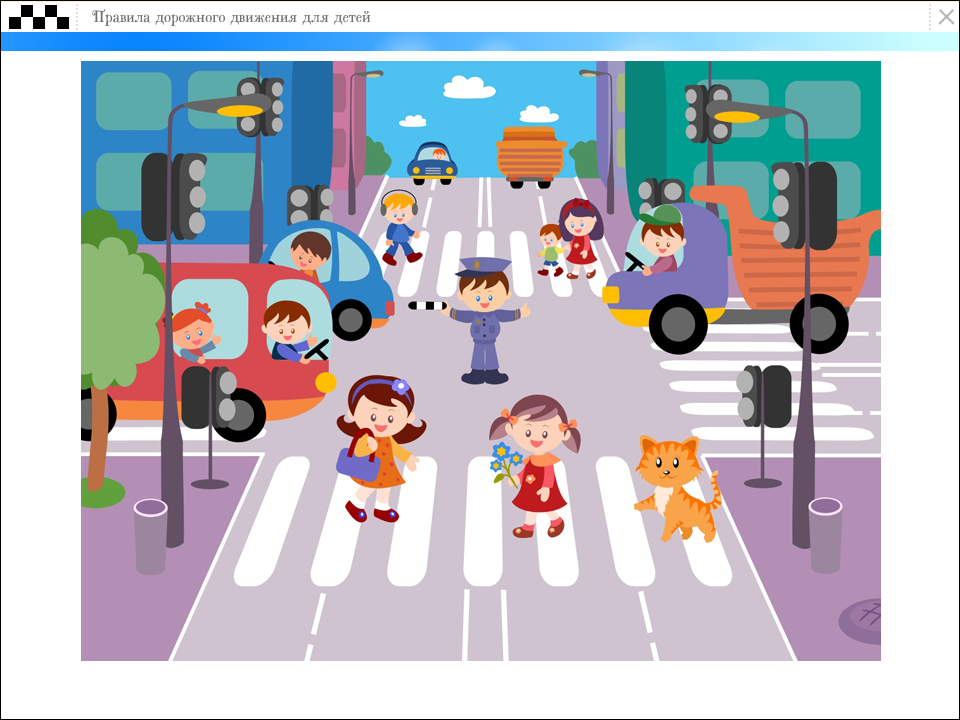 1
2
Кто неправильно ведёт себя на тротуаре?
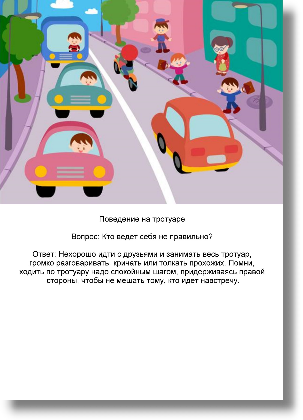 1
2
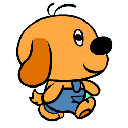 4
3
Какие знаки стоят не верно?
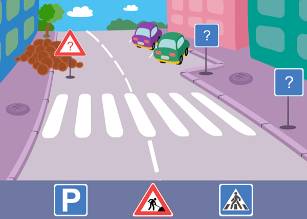 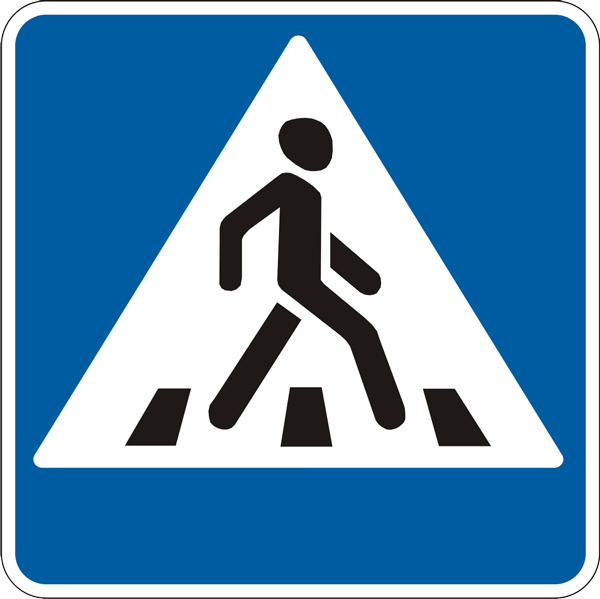 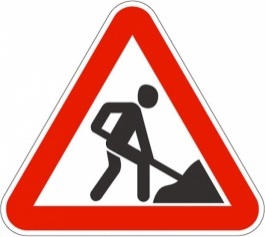 1
2
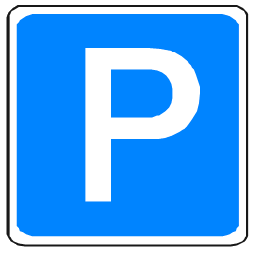 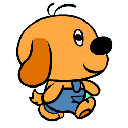 3
Какая девочка ведёт себя правильно?
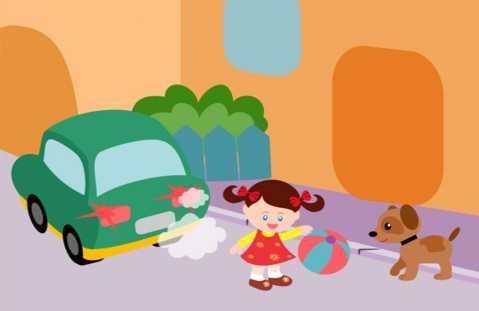 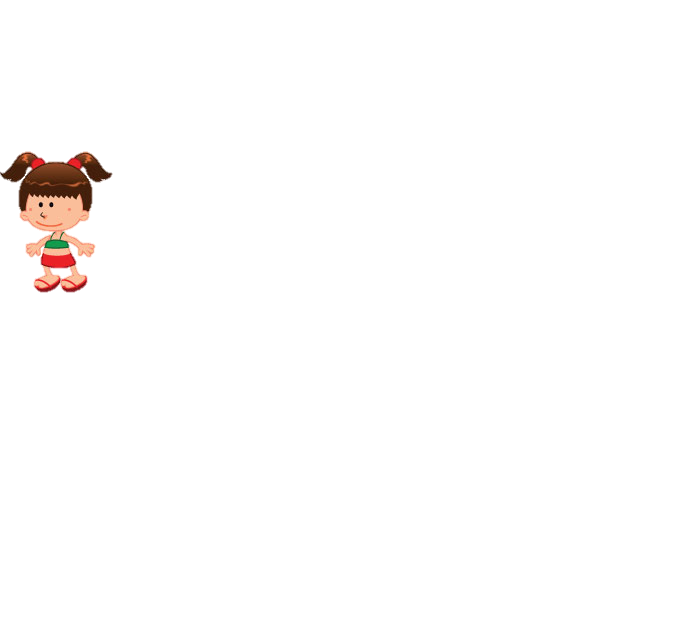 2
1
Кто не нарушает правила езды на велосипеде?
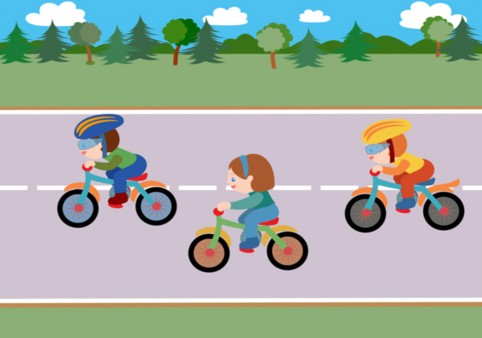 1
2
3
Кто неправильно переходит дорогу?
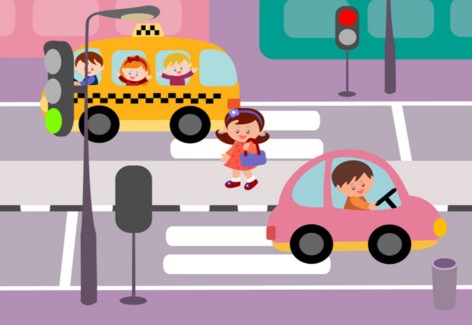 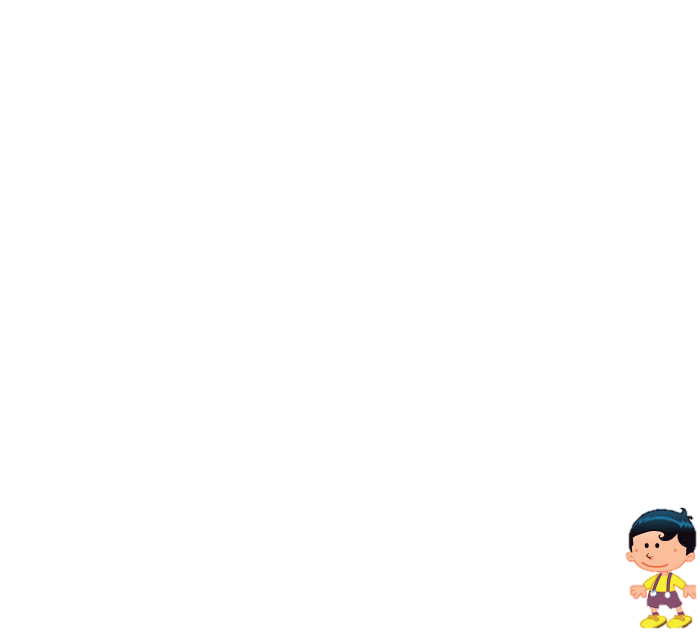 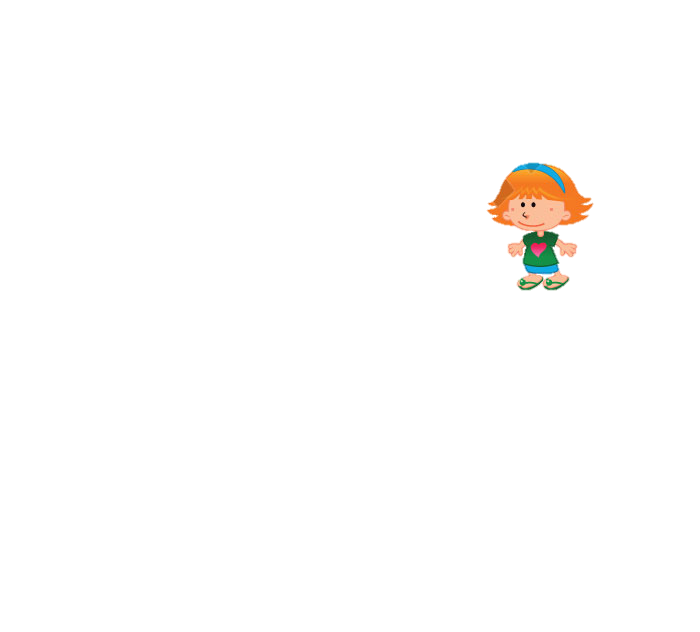 2
1
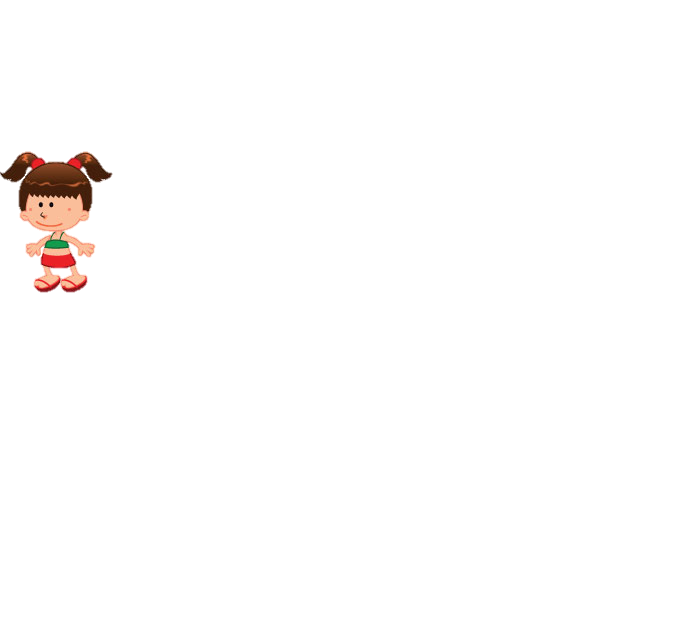 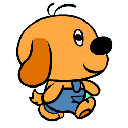 Кто нарушает правила дорожного движения?
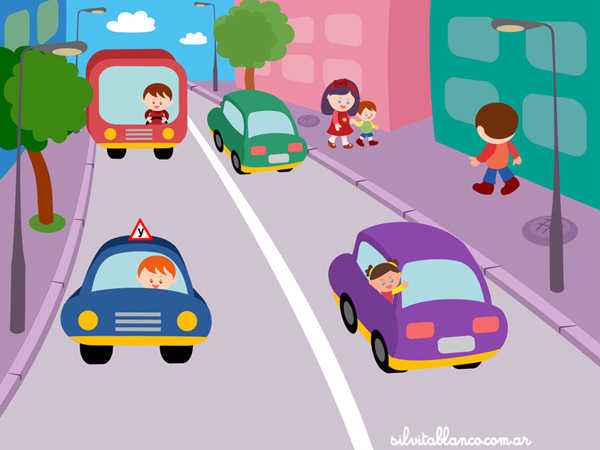 1
3
2
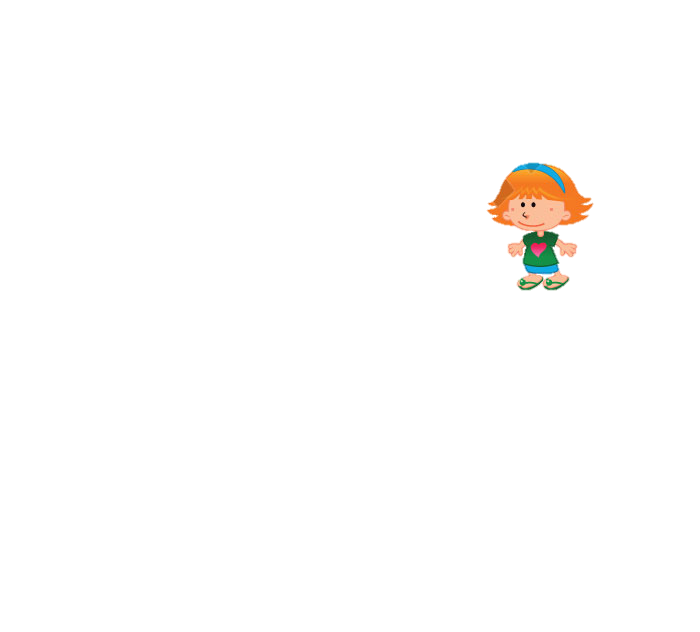 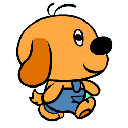 4
Какой знак не относится к запрещающим?
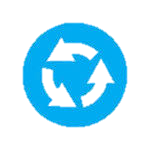 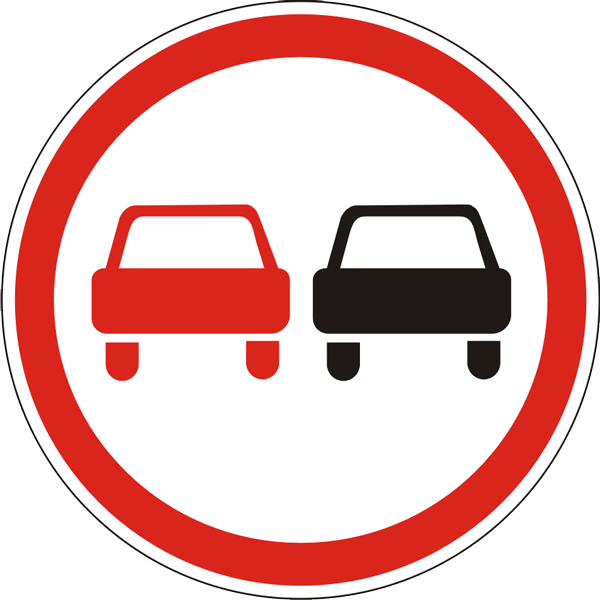 2
1
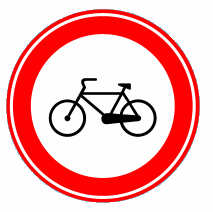 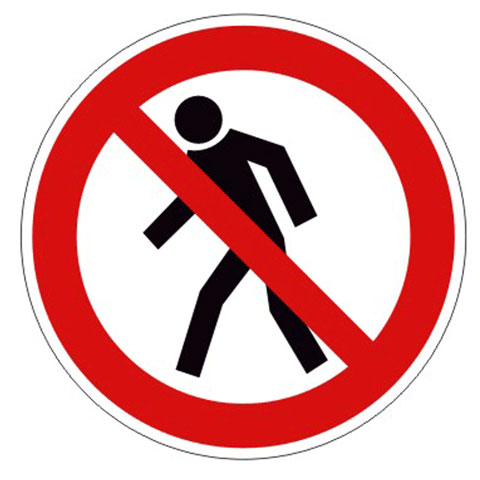 4
3
Какой знак обозначает остановка транспорта?
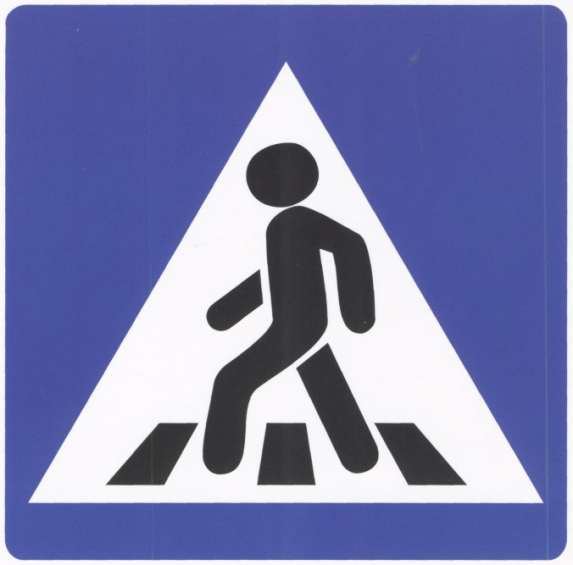 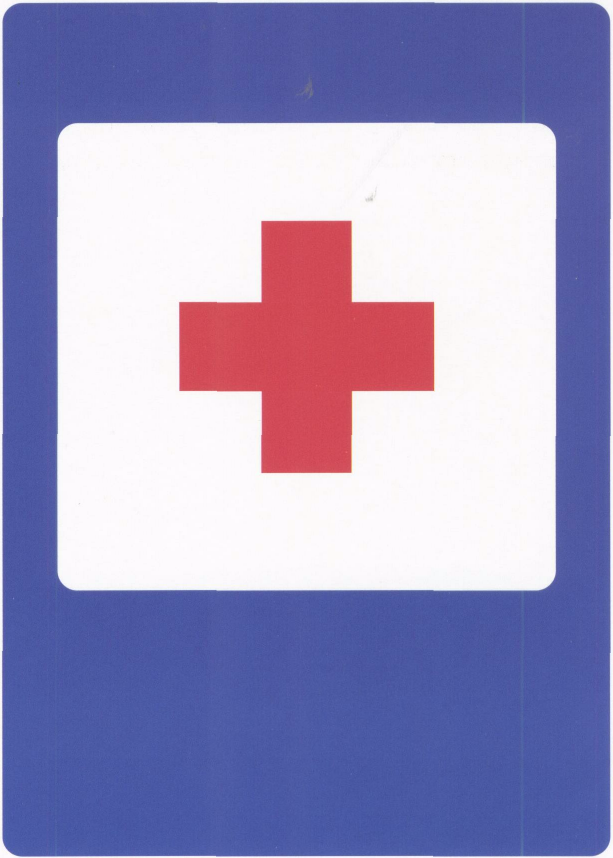 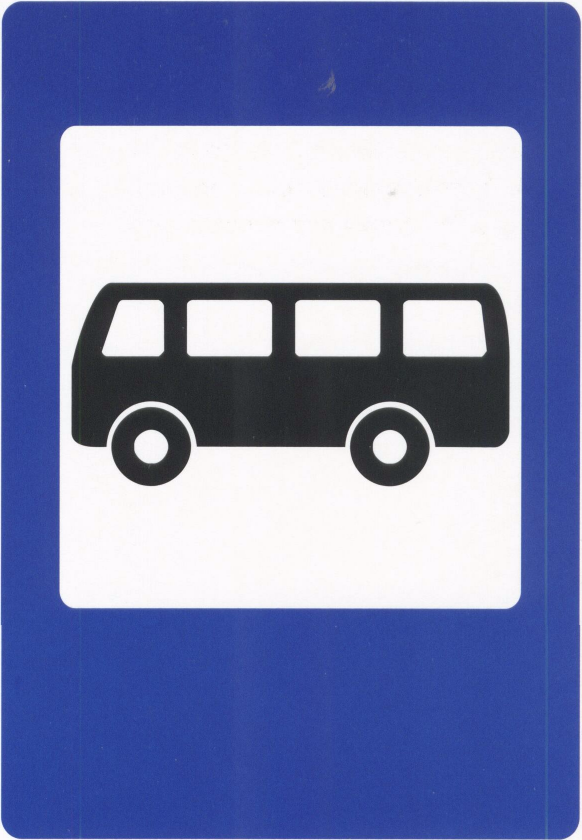 1
2
3
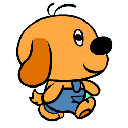 Если этот знак висит, значит здесь проход закрыт.
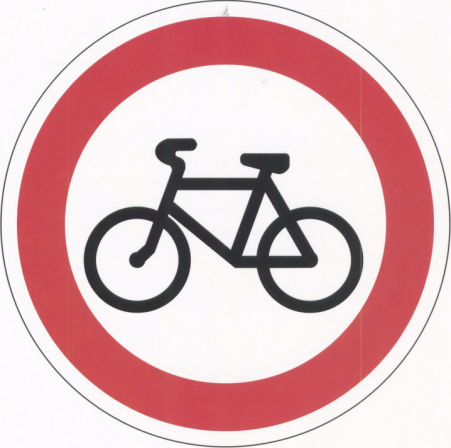 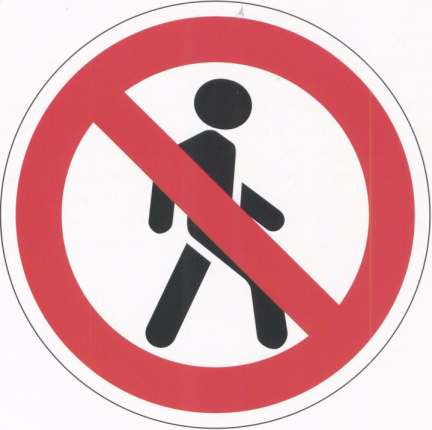 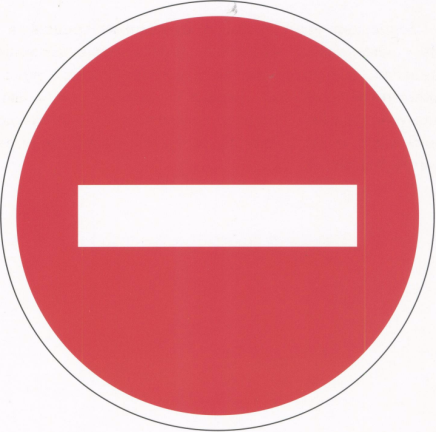 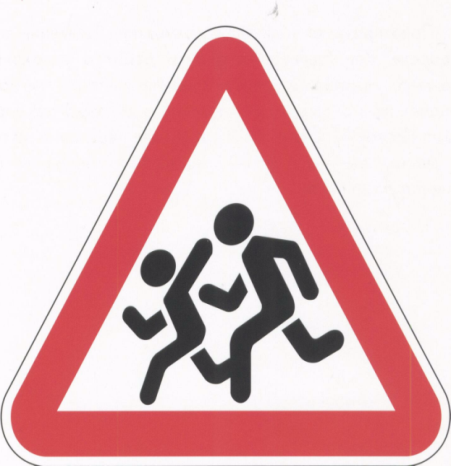 1
2
3
4
Какой знак нас предупреждает об опасном повороте?
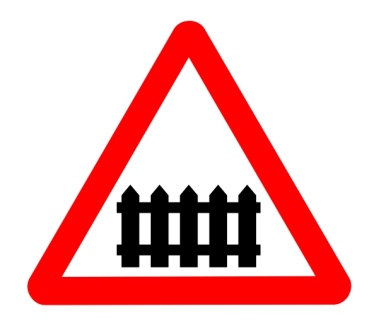 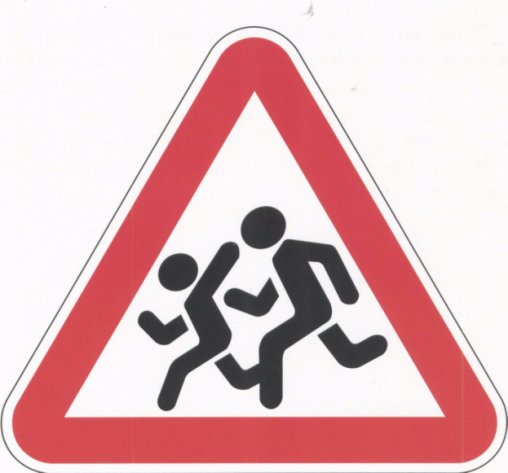 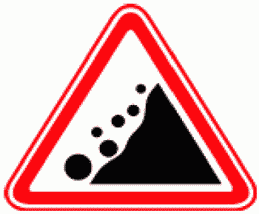 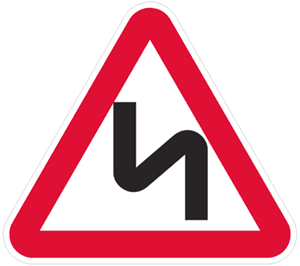 1                     2                3                 4
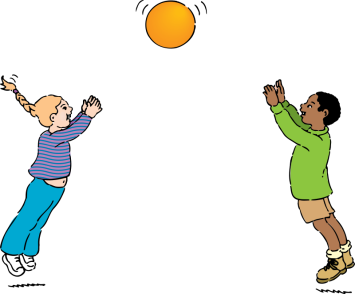 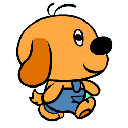 Синий круг от белого отличить не сложно.
На железном коне здесь кататься МОЖНО!
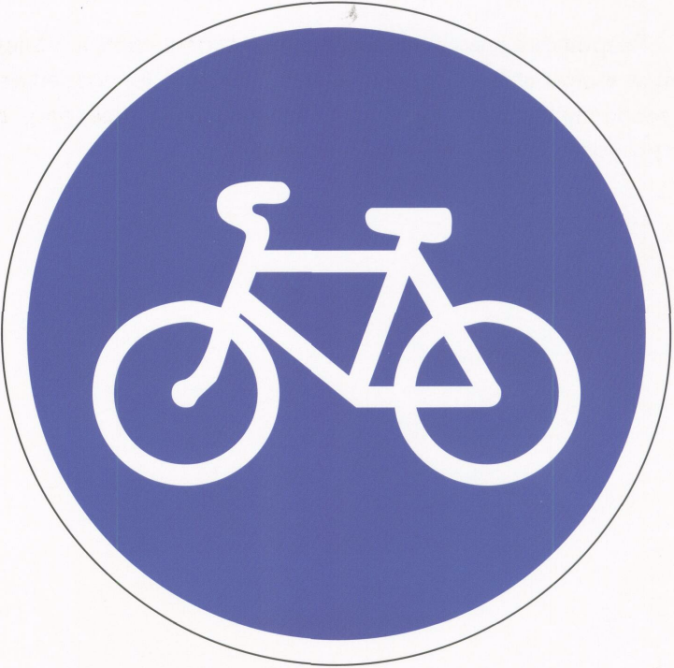 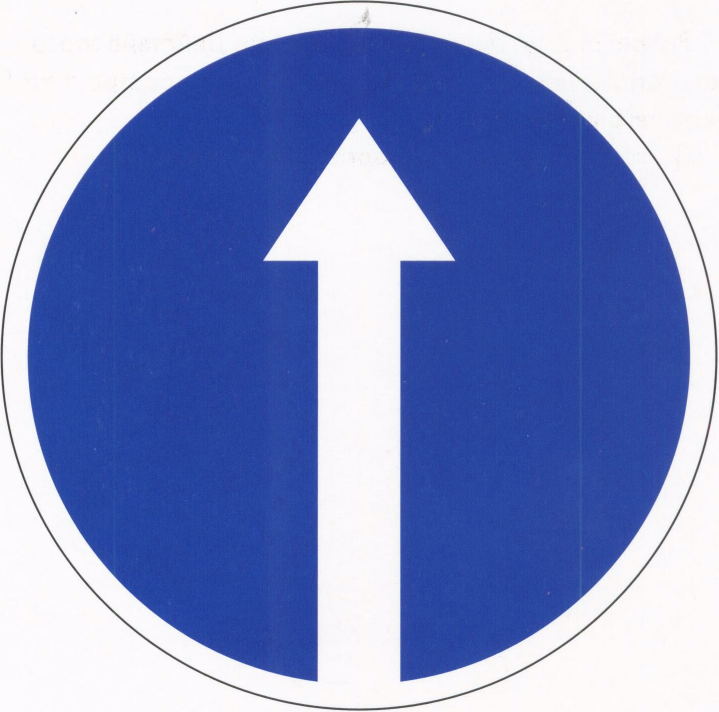 1                            2                          3
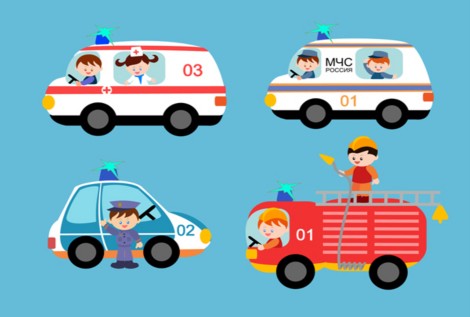 1
2
05
На какой из машин телефон написан не верно?
3
4
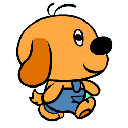 Проверь  себя.
Слайд 11– 1 и 3
Слайд 12– 2
Слайд 13– 2 и 4
Слайд 14- 2
Слайд 15 - 3
Слайд 16 – 4
Слайд 17 – 3
Слайд 18 – 2
Слайд 19 - 2
Слайд 3 - 1 
Слайд 4 – 2 
Слайд 5 – 1
Слайд 6 – 3
Слайд 7 – 2
Слайд 8 – 4 и 2
Слайд 9 - 2 и 3
Слайд 10 – 2
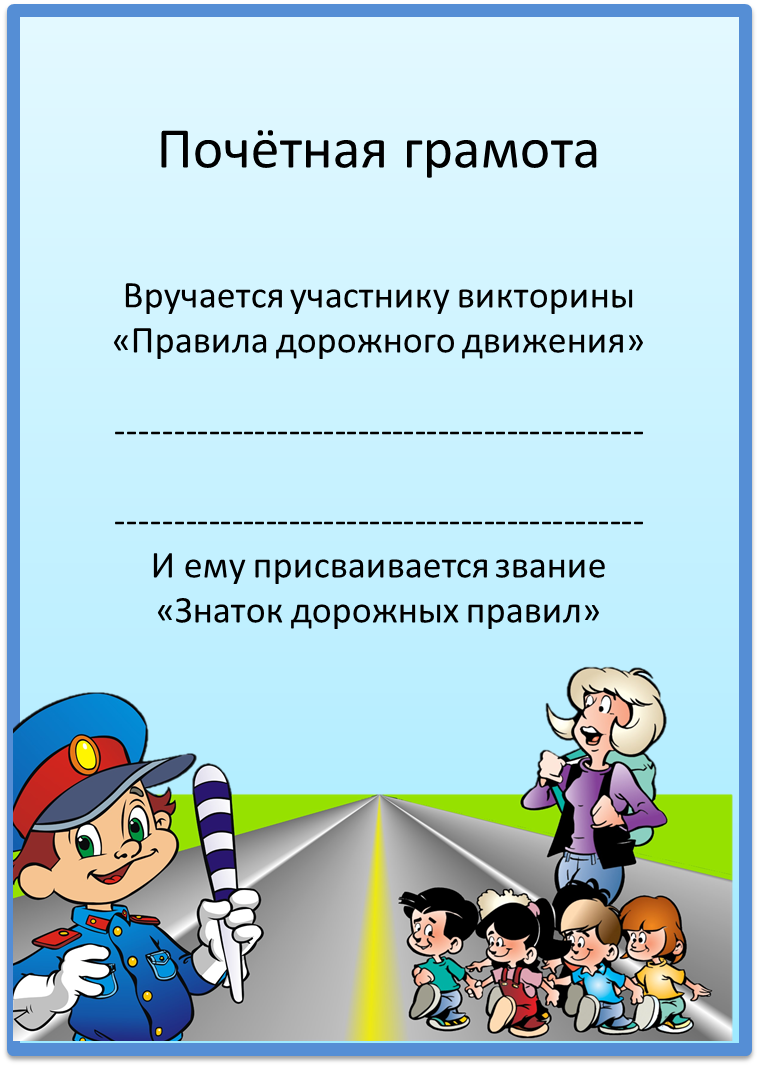 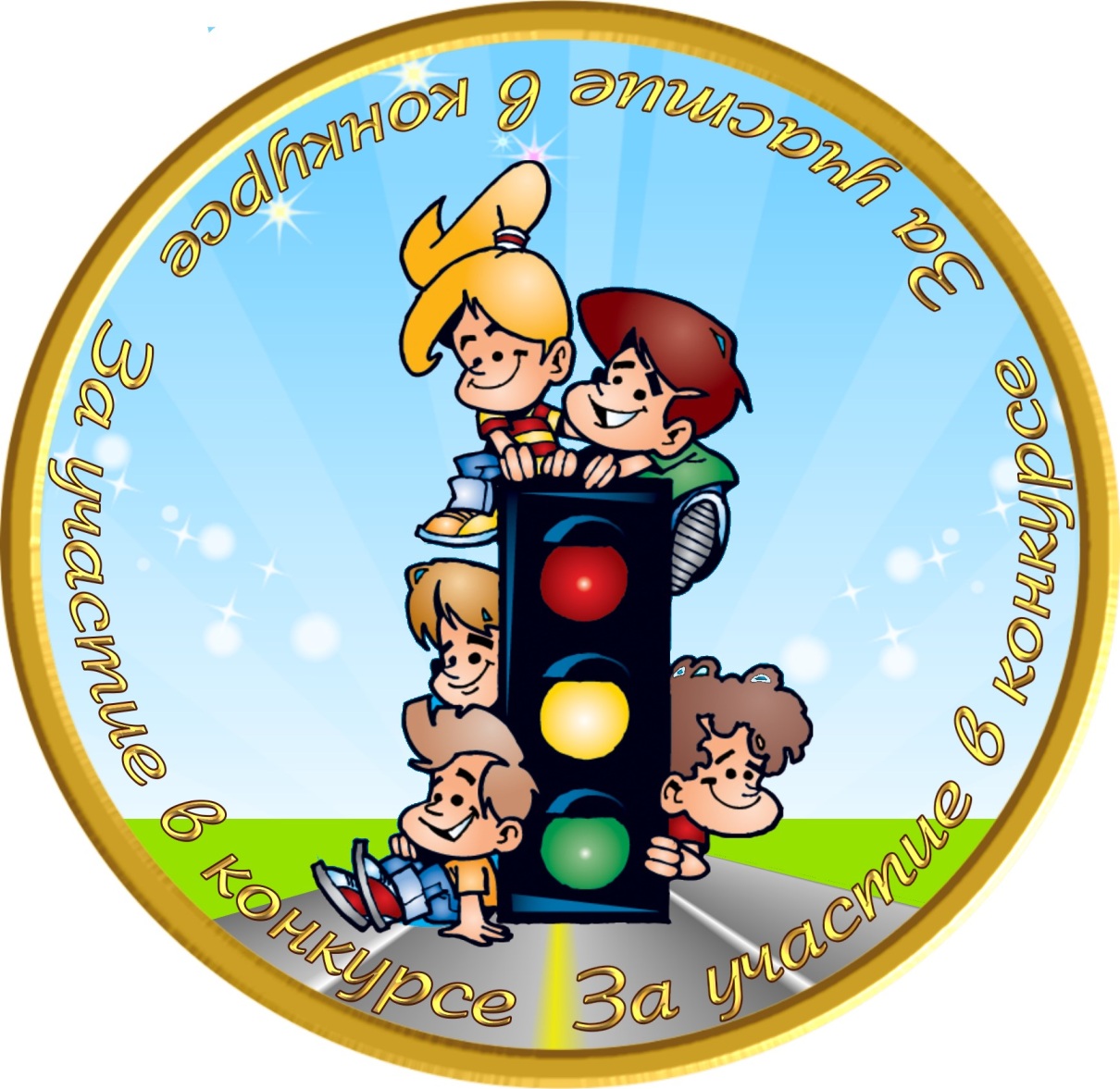 Спасибо за внимание!В презентации использованы: картинки из CD игры «ПДД» ЗАО «Новый диск»медаль и фрагмент грамоты взят  http://videoforums.ru
Подготовила воспитатель МАДОУ «Детский сад №419» Вяткина О.Н.